Data Representation
COE 202
Digital Logic Design
Dr. Aiman El-Maleh
College of Computer Sciences and Engineering
King Fahd University of Petroleum and Minerals
Outline
Introduction
Numbering Systems
Binary & Hexadecimal Numbers
Base Conversions
Binary Addition, Subtraction, Multiplication
Hexadecimal Addition
Binary Codes for Decimal Digits
Character Storage
Introduction
Computers only deal with binary data (0s and 1s), hence all data manipulated by computers must be represented in binary format. 
Machine instructions manipulate many different forms of data:
Numbers: 
Integers: 33, +128, -2827
Real numbers: 1.33, +9.55609, -6.76E12, +4.33E-03 
Alphanumeric characters (letters, numbers, signs, control characters): examples: A, a, c, 1 ,3, ", +, Ctrl, Shift, etc. 
Images (still or moving): Usually represented by numbers representing the Red, Green and Blue (RGB) colors of each pixel in an image, 
Sounds: Numbers representing sound amplitudes sampled at a certain rate (usually 20kHz). 
So in general we have two major data types that need to be represented in computers; numbers and characters.
Numbering Systems
Numbering systems are characterized by their base number. 
In general a numbering system with a base r  will have r different digits (including the 0) in its number set. These digits will range from 0 to r-1.
The most widely used numbering systems are listed in the table below:
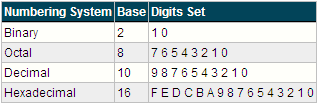 Weighted Number Systems
A number D consists of n digits with each digit having a particular position.



Every digit position is associated with a fixed weight.
If the weight associated with the ith position is wi, then the value of D is given by:
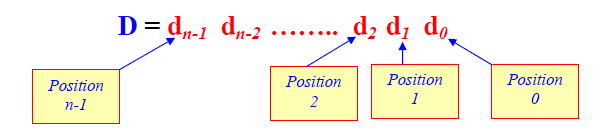 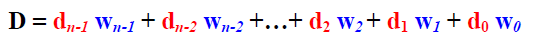 Example of Weighted Number Systems
The Decimal number system (النظام العشري) is a weighted system.
For integer decimal numbers, the weight of the rightmost digit (at position 0) is 1, the weight of position 1 digit is 10, that of position 2 digit is 100, position 3 is 1000, etc.
Thus, w0 = 1, w1 = 10, w2=100, w3 = 1000, etc.
Example:
Show how the value of the				 decimal number 9375 is 			     estimated.
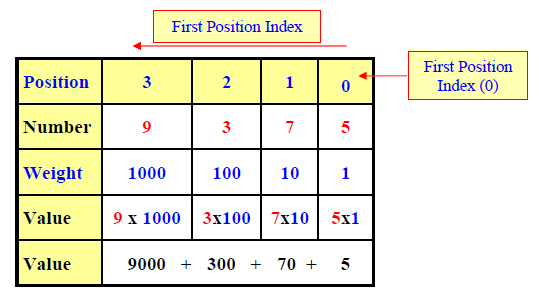 The Radix (Base)
For digit position i, most weighted number systems use weights (wi) that are powers of some constant value called the radix (r) or the base such that wi = ri.
A number system of radix r, typically has a set of r allowed digits ∈ {0,1, …,(r-1)}.
The leftmost digit has the highest weight   Most Significant Digit (MSD).
The rightmost digit has the lowest weight  Least Significant Digit (LSD).
The Radix (Base)
Example: Decimal Number System
1. Radix (Base) = Ten
2. Since wi = ri, then
w0 = 100 = 1,
w1 = 101 = 10,
w2= 102 = 100,
w3 = 103 = 1000, etc.
3. Number of Allowed Digits is Ten:
 {0, 1, 2, 3, 4, 5, 6, 7, 8, 9}
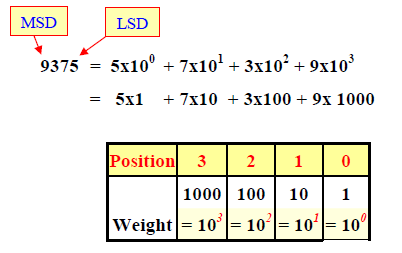 The Radix Point
A number D of n integral digits and m fractional digits is represented as shown:





Digits to the left of the radix point (integral digits) have positive position indices, while digits to the right of the radix point (fractional digits) have negative position indices.
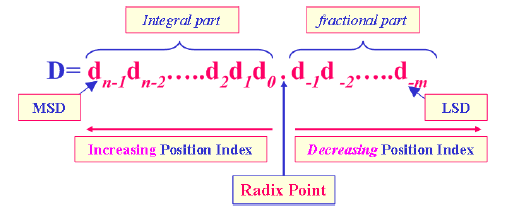 The Radix Point
Position indices of digits to the left of the radix point (the integral part of D) start with a 0 and are incremented as we move left (dn-1dn-2…..d2d1d0).
Position indices of digits to the right of the radix point (the fractional part of D) start with a -1 and are decremented as we move right(d-1d-2…..d-m).
The weight associated with digit position i  is given by wi = ri, where i  is the position index ∀i= -m, -m+1, …, -2, -1, 0, 1, ……, n-1.
The Value of D is Computed as:
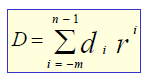 The Radix Point
Example: Show how the value of the decimal number 52.946 is estimated.
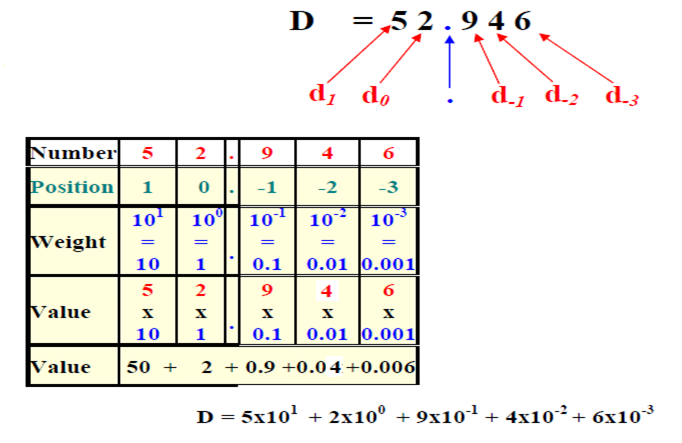 Notation
Let (D)r denote a number D expressed in a number system of radix r.
In this notation, r will be expressed in decimal.
Examples:
(29)10 Represents a decimal value of 29. The radix “10” here means ten.
(100)16 is a Hexadecimal number since r = “16” here means sixteen. This number is equivalent to a decimal value of 162=256.
(100)2 is a Binary number (radix =2, i.e. two) which is equivalent to a decimal value of 22 = 4.
Binary System
r=2
Each digit (bit) is either 1 or 0
Each bit represents a power of 2
Every binary number is a sum of powers of 2
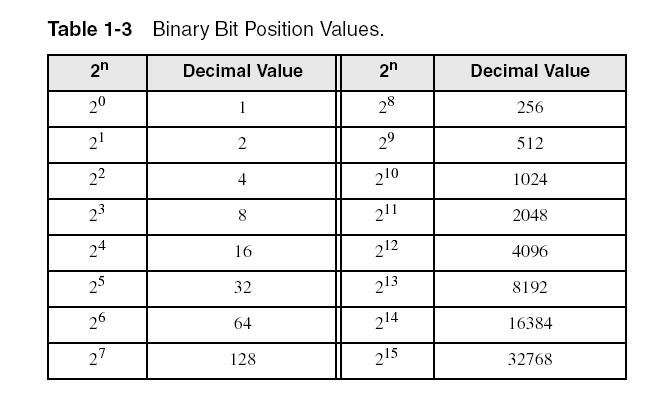 Binary System
Examples: Find the decimal value of the two Binary numbers (101)2 and (1.101)2
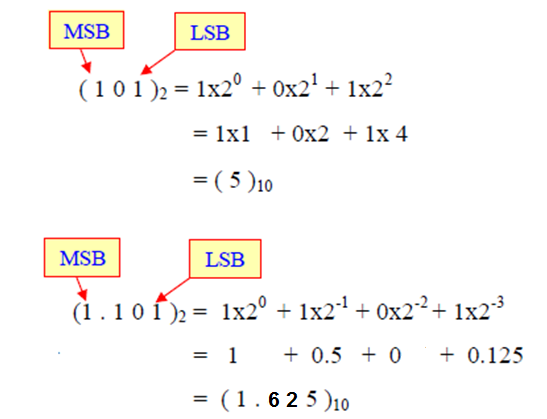 Octal System
r = 8 (Eight = 23 )
Eight allowed digits {0, 1, 2, 3, 4, 5, 6, 7}
Examples: Find the decimal value of the two Octal numbers (375)8 and (2.746)8
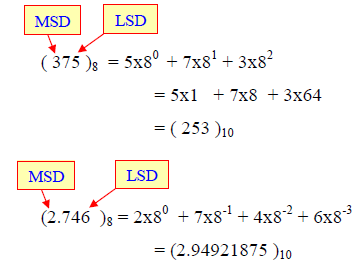 Hexadecimal System
r = 16 (Sixteen = 24)
Sixteen allowed digits {0-to-9 and A, B, C, D, E, F}
Where: A = Ten, B = Eleven, C = Twelve, D = Thirteen, E = Fourteen & F = Fifteen.
Examples: Find the decimal value of the two Hexadecimal numbers (9E1)16 and (3B.C )16
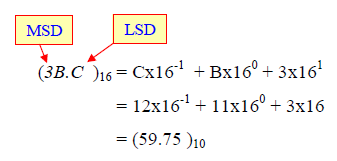 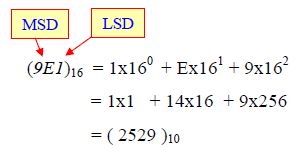 Hexadecimal Integers
Binary values are represented in hexadecimal.
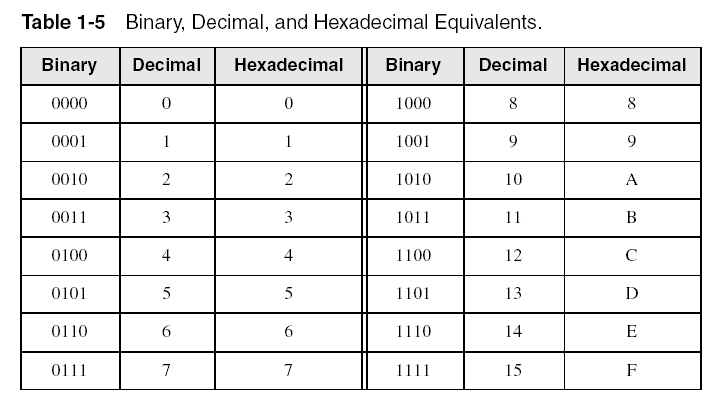 Important Properties
The Largest value that can be expressed in n integral digits is (rn-1). 
The Largest value that can be expressed in m fractional digits is (1-r-m).
The Largest value that can be expressed in n integral digits and m fractional digits is (rn -r–m)
Total number of values (patterns) representable in n digits is rn.
Important Properties
Q. What is the result of adding 1 to the largest digit of some number system??
For the decimal number system, (1)10 + (9)10 = (10)10
For the binary number system, (1)2 + (1)2 = (10)2 = (2)10
For the octal number system, (1)8 + (7)8 = (10)8 = (8)10
For the hexadecimal system, (1)16 + (F)16 = (10)16 = (16)10
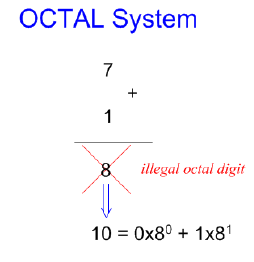 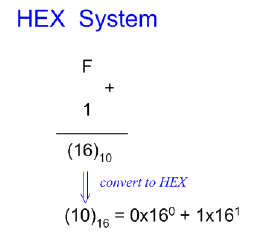 Important Properties
Q. What is the largest value representable in 3-integral digits?
A. The largest value results when all 3 positions are filled with the largest digit in the number system.
 For the decimal system, it is (999)10
For the octal system, it is (777)8
For the hex system, it is (FFF)16
For the binary system, it is (111)2
Q. What is the result of adding 1 to the largest 3-digit number?
For the decimal system, (1)10 + (999)10 = (1000)10 = (103)10
For the octal system, (1)8+ (777)8 = (1000)8 = (83)10
Important Properties
In general, for a number system of radix r, adding 1 to the largest n-digit number = rn.
Accordingly, the value of largest n-digit number = rn - 1.
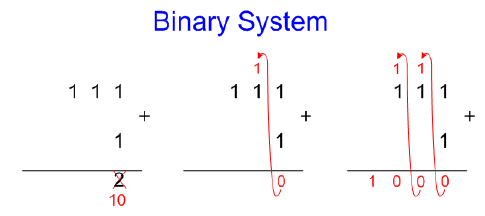 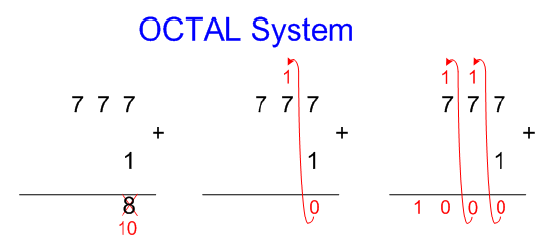 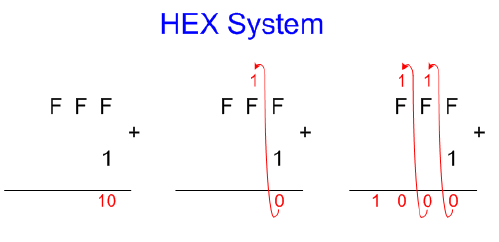 Number Base Conversion
Given the representation of some number (XB) in a number system of radix B, we need to obtain the representation of the same number in another number system of radix A, i.e. (XA).
For a number that has both integral and fractional parts, conversion is done separately for both parts, and then the result is put together with a system point in between both parts.
Converting Whole (Integer) Numbers
Assume that XB has n digits (bn-1………..b2 b1 b0)B, where bi is a digit in radix B system, i.e. bi ∈ {0, 1, ….., “B-1”}.
Assume that XA has m digits (am-1………..a2 a1 a0)A, where ai is a digit in radix A system, i.e. ai ∈ {0, 1, ….., “A-1”}.
Converting Whole (Integer) Numbers
Dividing XB by A, the remainder will be a0.








In other words, we can write XB = Q0.A+a0
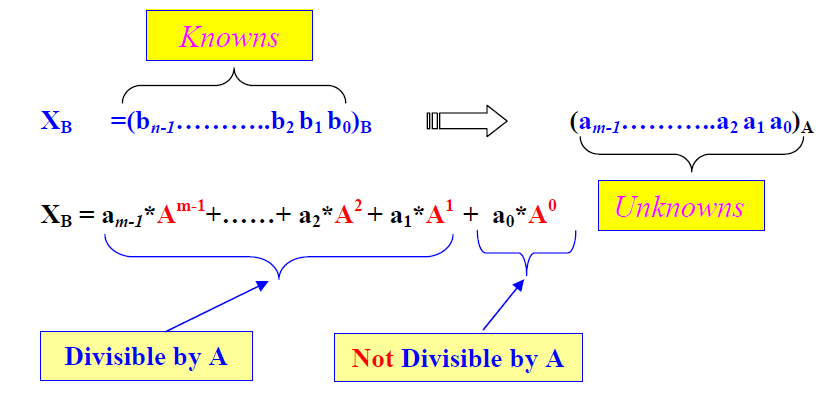 Converting Whole (Integer) Numbers
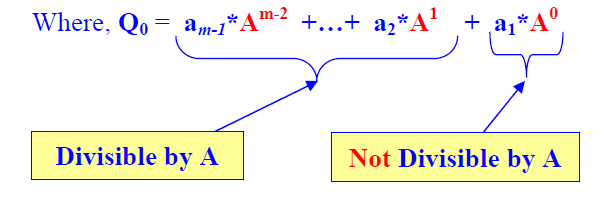 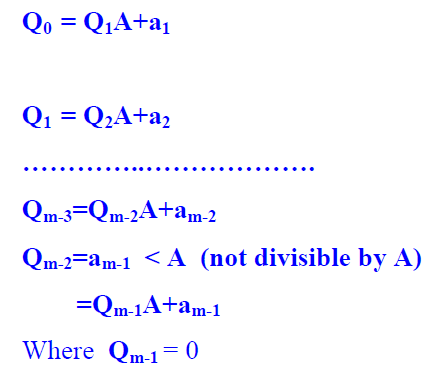 Converting Whole (Integer) Numbers
This division procedure can be used to convert an integer value from some radix number system to any other radix number system.
The first digit we get using the division process is a0, then a1, then a2, till am-1
Example: Convert (53)10 to (?)2
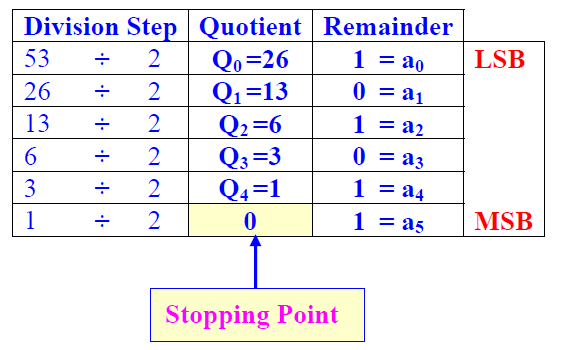 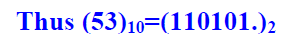 Converting Whole (Integer) Numbers
Since we always divide by the radix, and the quotient is re-divided again by the radix, the solution table may be compacted into 2 columns only as shown:
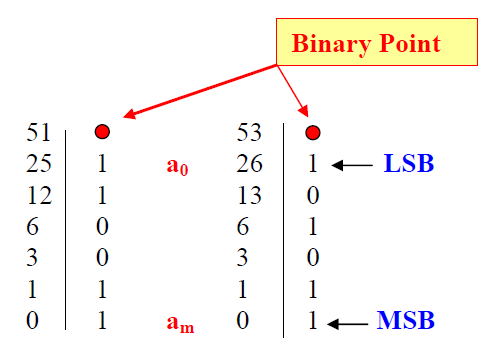 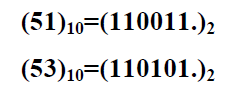 Converting Whole (Integer) Numbers
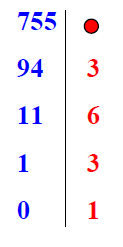 Example: Convert (755)10 to (?)8






Example: Convert (1606)10 to (?)12
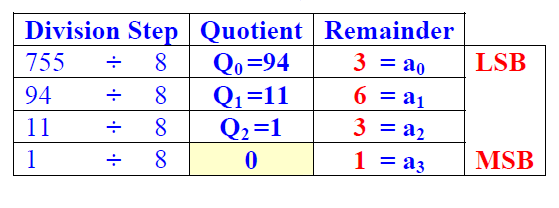 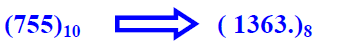 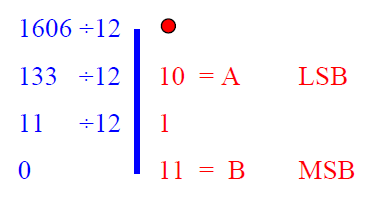 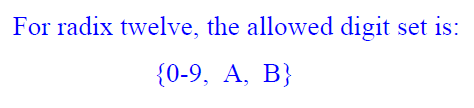 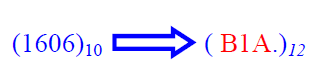 Converting Binary to Decimal
Weighted positional notation shows how to calculate the decimal value of each binary bit:
Decimal = (dn-1  2n-1) + (dn-2  2n-2) + ... + (d1  21) + (d0  20)
d = binary digit
 binary 10101001 = decimal 169:
(1  27) + (1  25) + (1  23) + (1  20) = 128+32+8+1=169
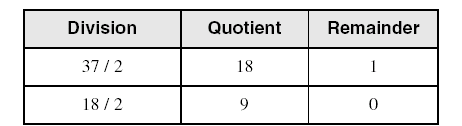 least significant bit
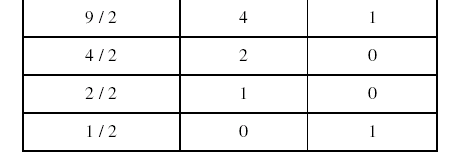 most significant bit
stop when quotient is zero
Convert Unsigned Decimal to Binary
Repeatedly divide the decimal integer by 2. Each remainder is a binary digit in the translated value:
37 = 100101
Another Procedure for Converting from Decimal to Binary
Start with a binary representation of all 0’s
Determine the highest possible power of two that is less or equal to the number. 
Put a 1 in the bit position corresponding to the highest power of two found above. 
Subtract the highest power of two found above from the number. 
Repeat the process for the remaining number
Another Procedure for Converting from Decimal to Binary
Example: Converting (76)10 to Binary 
The highest power of 2 less or equal to 76 is 64, hence the seventh (MSB) bit is 1
Subtracting 64 from 76 we get 12. 
The highest power of 2 less or equal to 12 is 8, hence the fourth bit position is 1
We subtract 8 from 12 and get 4.
The highest power of 2 less or equal to 4 is 4, hence the third bit position is 1
Subtracting 4 from 4 yield a zero, hence all the left bits are set to 0 to yield the final answer
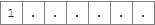 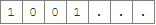 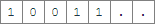 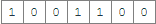 Binary to Octal Conversion
Each octal digit corresponds to 3 binary bits.






Example: Convert (1110010101.1011011)2 into Octal.
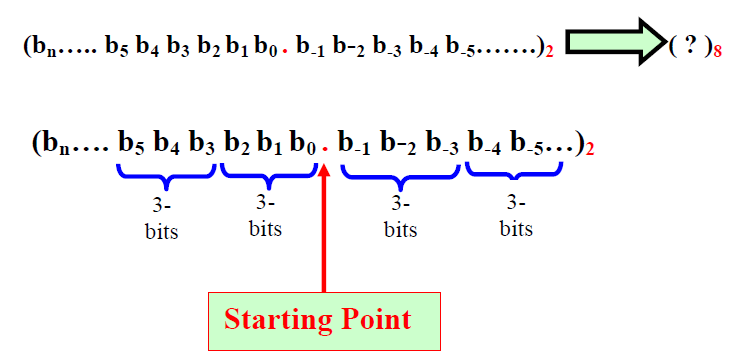 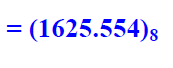 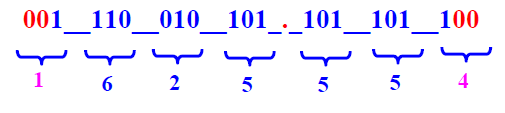 Binary to Hexadecimal Conversion
Each hexadecimal digit corresponds to 4 binary bits.





Example: Convert (1110010101.1011011)2 into hex.
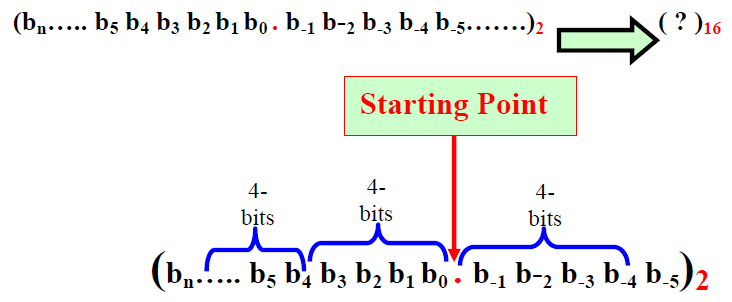 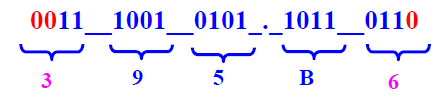 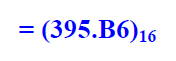 Binary to Hexadecimal Conversion
Example: Translate the binary integer 000101101010011110010100  to  hexadecimal
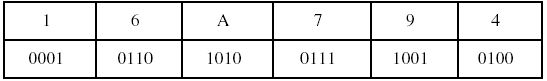 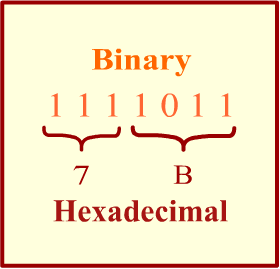 Converting Hexadecimal to Binary
Each Hexadecimal digit can be replaced by its 4-bit binary number to form the binary equivalent.
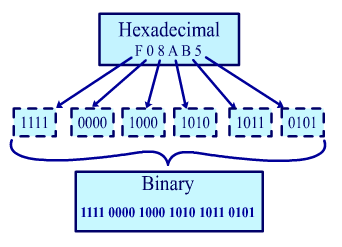 Converting Hexadecimal to Decimal
Multiply each digit by its corresponding power of 16:
	Decimal = (d3  163) + (d2  162) + (d1  161) + (d0  160)
	d = hexadecimal digit
Examples:
(1234)16 = (1  163) + (2  162) + (3  161) + (4  160) =
	(4,660) 10
(3BA4)16 = (3  163) + (11 * 162) + (10  161) + (4  160) =
	(15,268)10
least significant digit
most significant digit
stop when quotient is zero
Converting Decimal to Hexadecimal
Repeatedly divide the decimal integer by 16. Each remainder is a hex digit in the translated value:
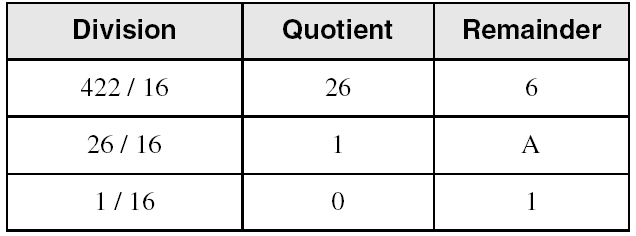 (422)10 = (1A6)16
Converting Fractions
Assume that XB has n digits, XB = (0.b-1 b-2 b-3…….b-n)B
Assume that XA has m digits, XA = (0.a-1 a-2 a-3…….a-m)A
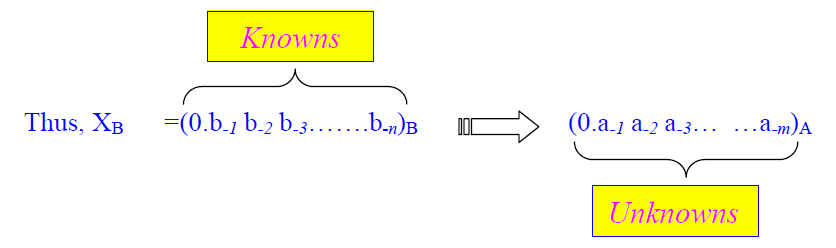 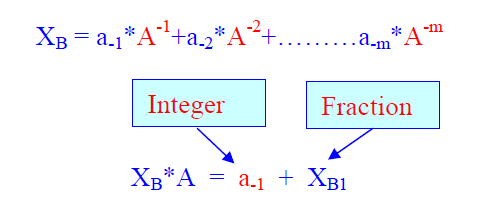 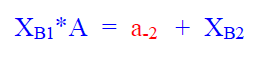 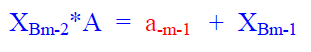 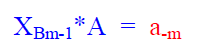 Converting Fractions
Example: Convert (0.731)10 to (?)2
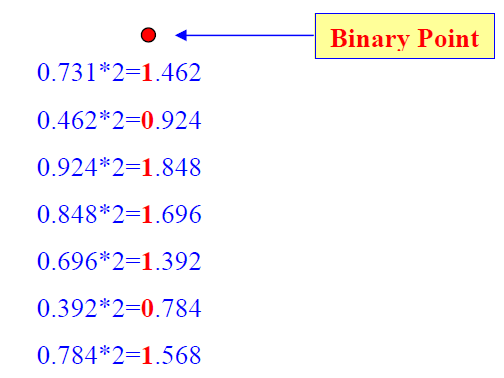 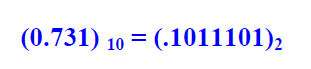 Converting Fractions
Example: Convert (0.731)10 to (?)8




Example: Convert (0.357)10 to (?)12
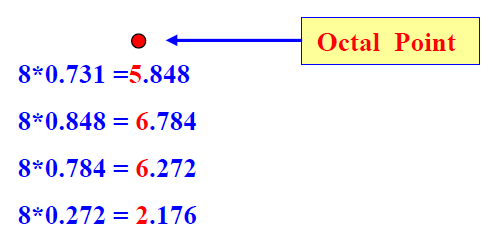 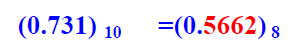 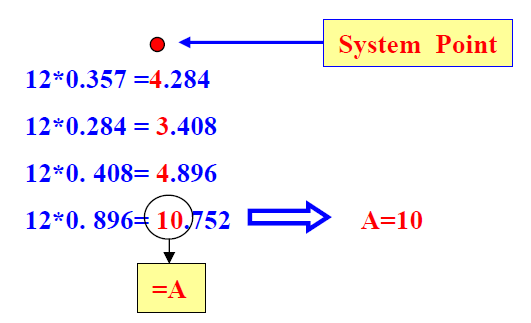 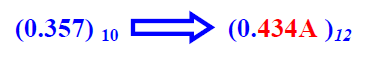 Binary Addition
1 + 1 = 2, but 2 is not allowed digit in binary
Thus, adding 1 + 1 in the binary system results in a Sum bit of 0 and a Carry bit of 1.
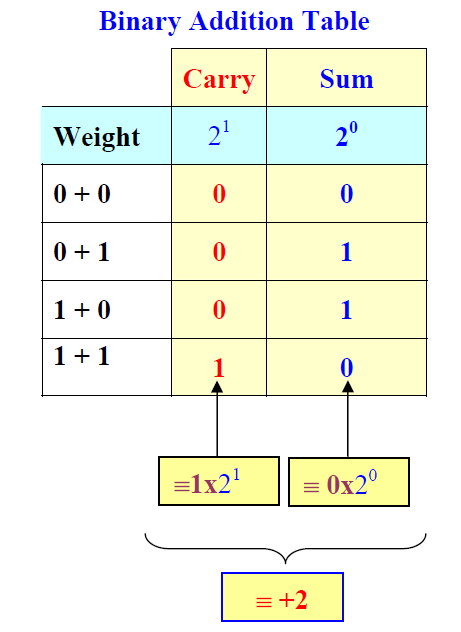 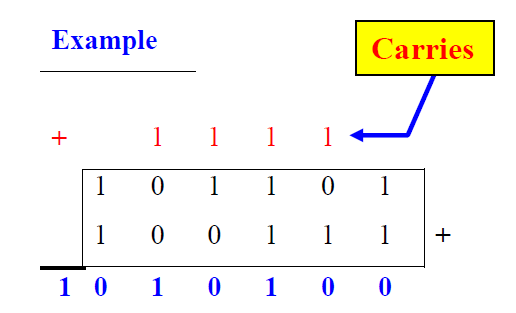 carry:
1
0
0
0
0
0
1
0
0
(4)
+
0
0
0
0
0
1
1
1
(7)
0
0
0
0
1
0
1
1
(11)
bit position:
7
6
5
4
3
2
1
0
Binary Addition
Start with the least significant bit (rightmost bit)
Add each pair of bits
Include the carry in the addition, if present
Binary Subtraction
The borrow digit is negative and has the weight of the next higher digit.
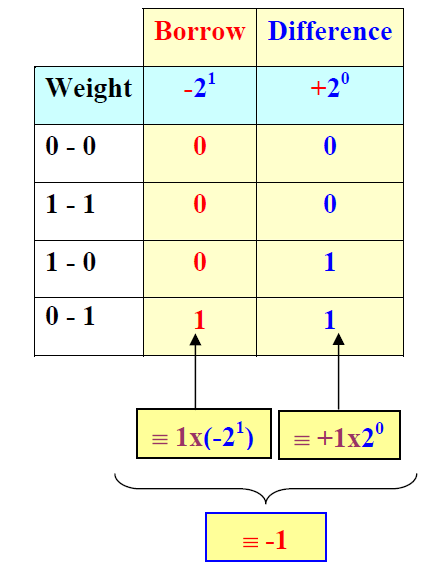 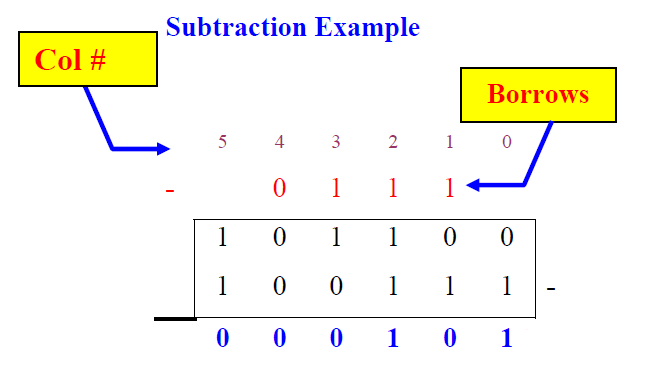 Binary Multiplication
Binary multiplication is performed similar to decimal multiplication.
Example:  11 * 5 = 55
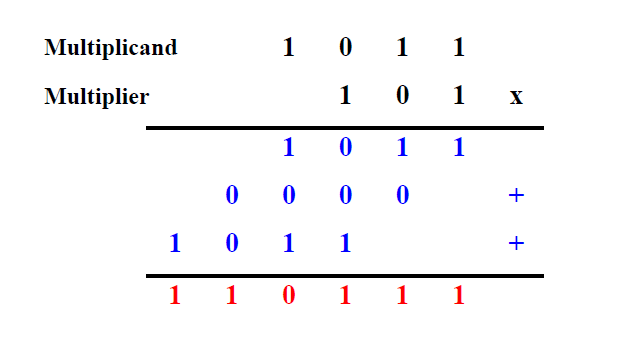 1
1
36	28	28	6A
42	45	58	4B
78	6D	80	B5
21 / 16 = 1, remainder 5
Hexadecimal Addition
Divide the sum of two digits by the number base (16). The quotient becomes the carry value, and the remainder is the sum digit.
Binary Codes for Decimal Digits
Internally, digital computers operate on binary numbers.
When interfacing to humans, digital processors, e.g. pocket calculators, communication is decimal-based.
Input is done in decimal then converted to binary for internal processing.
For output, the result has to be converted from its internal binary representation to a decimal form.
To be handled by digital processors, the decimal input (output) must be coded in binary in a digit by digit manner.
Binary Codes for Decimal Digits
For example, to input the decimal number 957, each digit of the number is individually coded and the number is stored as 1001_0101_0111.
Thus, we need a specific code for each of the 10 decimal digits. There is a variety of such decimal binary codes.
One commonly used code is the Binary Coded Decimal (BCD) code which corresponds to the first 10 binary representations of the decimal digits 0-9.
The BCD code requires 4 bits to represent the 10 decimal digits.
Since 4 bits may have up to 16 different binary combinations, a total of 6 combinations will be unused.
The position weights of the BCD code are 8, 4, 2, 1.
Binary Codes for Decimal Digits
Other codes use position weights of
8, 4, -2, -1 
2, 4, 2, 1.
An example of a non-weighted code is the excess-3 code 
digit codes are obtained from their binary equivalent after adding 3. 
Thus the code of a decimal 0 is 0011, that of 6 is 1001, etc.
Binary Codes for Decimal Digits
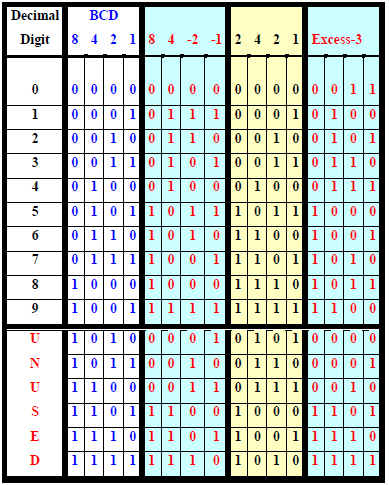 Number Conversion versus Coding
Converting a decimal number into binary is done by repeated division (multiplication) by 2
Coding a decimal number into its BCD code is done by replacing each decimal digit of the number by its equivalent 4 bit BCD code.
Example: Converting (13)10 into binary, we get 1101, coding the same number into BCD, we obtain 00010011.
Exercise: Convert (95)10 into its binary equivalent value and give its BCD code as well.
Answer: (1011111)2, and 10010101.
Character Storage
Character sets
Standard ASCII: 7-bit character codes (0 – 127)
Extended ASCII: 8-bit character codes (0 – 255)
Unicode: 16-bit character codes (0 – 65,535)
Unicode standard represents a universal character set
Defines codes for characters used in all major languages
Used in Windows-XP: each character is encoded as 16 bits
Arabic codes: from 0600 to 06FF (hex)
UTF-8: variable-length encoding used in HTML
Encodes all Unicode characters
Uses 1 byte for ASCII, but multiple bytes for other characters
ASCII Codes
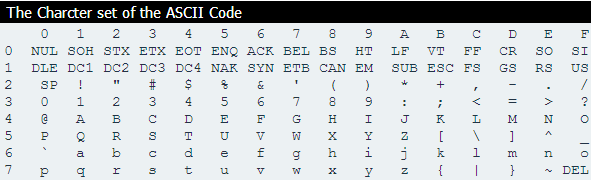 Examples:
ASCII code for space character = 20 (hex) = 32 (decimal)
ASCII code for ‘A' = 41 (hex) = 65 (decimal)
ASCII code for 'a' = 61 (hex) = 97 (decimal)
Error Detection
Binary information may be transmitted through some communication medium, e.g. using wires or wireless media.
A corrupted bit will have its value changed from 0 to 1 or vice versa.
To be able to detect errors at the receiver end, the sender sends an extra bit (parity bit) with the original binary message.
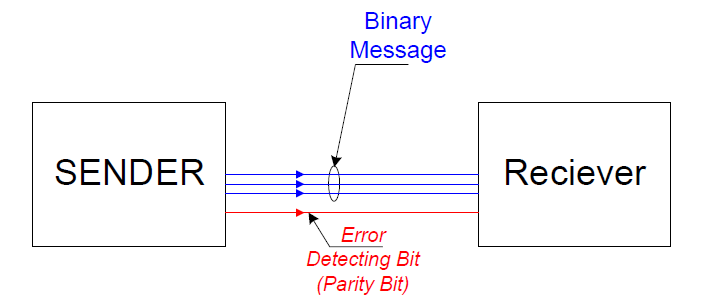 Parity Bit
A parity bit is an extra bit included with the n-bit binary message to make the total number of 1’s in this message (including the parity bit) either odd or even.
The 8th bit in the ASCII code is used as a parity bit. 
There are two ways for error checking: 
Even Parity: Where the 8th bit is set such that the total number of 1s in the 8-bit code word is even. 

Odd Parity: The 8th bit is set such that the total number of 1s in the 8-bit code word is odd.
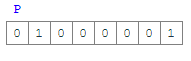 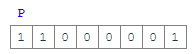